PATRON SEMÍNEK
KLÁRA HRDÁ
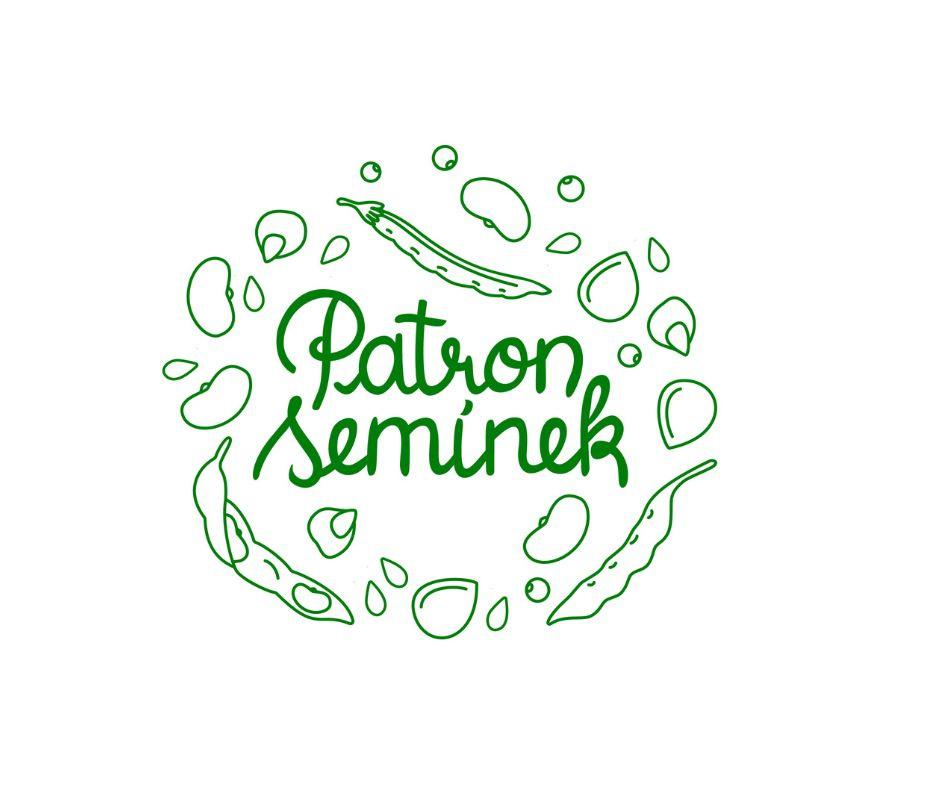 PATRON SEMÍNEK
CO TO JE A JAK VZNIKL
PATRON SEMÍNEK
Aktivizační program
Do dubna do října 2024
Pilotní program na podporu budování komunit Semínkoven
“Adopční program”
ONE SEED 
ONE COMMUNITY
Seed library network
Hillie Salo
Master Gardener, Founder of Silicon Valley Grows, Silicon Valley, CA, USA od roku 2014

Založeno na "Plant a Row for the Hungry" 
od American Garden Writers.
CHCI BÝT SOUČÁSTÍ SVÉ MÍSTNÍ KOMUNITY 
A DOZVĚDĚT SE VÍCE O PĚSTOVÁNÍ POTRAVIN 
V MĚSTSKÉM PROSTŘEDÍ.

Chci se naučit, jak si vypěstovat svá semínka 
a sdílet je s ostatními!

Vážím si toho, že jsem součástí něčeho většího, .
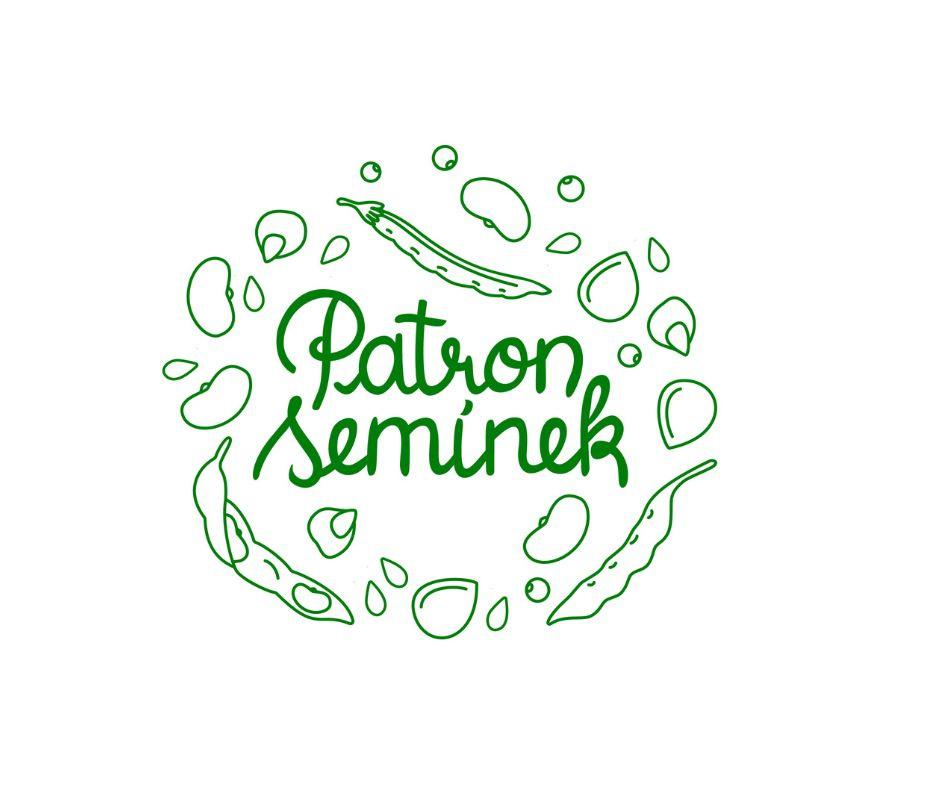 PATRON SEMÍNEK
PROČ SE ZAPOJIT A JAK TO FUNGUJE
PATRON SEMÍNEK
Proč se zapojit?
Společně můžeme vybudovat silnější, udržitelnější a mnohem rozmanitější potravinový systém
Zároveň můžeme pečovat o naší komunitu a mezilidské vztahy
Můžeme se zapojit do uchovávání cenných nehybridních a lokálně adaptovaných odrůd
Můžeme přispět k ochraně cenné rozmanitosti zahradních plodin
Můžeme se naučit semenaření, které je snadné a zábavné
Žádná zahrádka není malá!
PATRON SEMÍNEK
Jak to funguje?
Projekt Patron semínek propojuje lidi v rámci komunity prostřednictvím společného pěstování jedné odrůdy. 
Tato praxe pak ve finále umožňuje nejenom sdílení semínek, ale podporuje také sdílení cenných individuálních zkušeností a navazování nových či upevnění stávajících mezilidských vztahů. 
Patron semínek není jen o pěstování rostlin, ale o vytváření silné komunity.
PATRON SEMÍNEK
Jak to funguje?
Sdílení a pěstování konkrétní odrůdy napříč komunitou nejen rozšiřuje její genetickou rozmanitost, ale podporuje její schopnost adaptovat se na různorodé lokální podmínky. Proto je pěstování a uchovávání jedné odrůdy mezi mnoha zahrádkáři, klíčovým prvkem tohoto projektu. 
Projekt Patron semínek chce ukázat, že i malá zahrádka se počítá! Že i ty mohou hrát klíčovou roli v udržení cenné biodiverzity.
PATRON SEMÍNEK
Jaká semínka?
Pro projekt Patron semínek se nejvíce hodí hrách nebo fazole, a to zejména z následujících důvodů: 
Jejich pěstování je nenáročné a zvládnou jej i malé děti. 
Patří mezi samosprašné plodiny
Na rozdíl od rajčat a salátu je jejich životní cyklus poměrně krátký, což zvyšuje motivaci semenaření “dotáhnout až do konce“ i u úplných začátečníků. 
Pro některé lidi je zajímavější pracovat s většími semeny, manipulace s nimi podporuje rozvoj motoriky a uklidňuje.
Čištění těchto semen je snazší, než je tomu u salátu či rajčat.
Některá semena fazolí jsou nádherně pestrá a barevná, a i to může lidem přijít zajímavé a fascinující. 
Některé odrůdy hrachu mají nápadné a dekorativní květy, navíc je mladý hrášek lákavou pochoutkou pro děti.
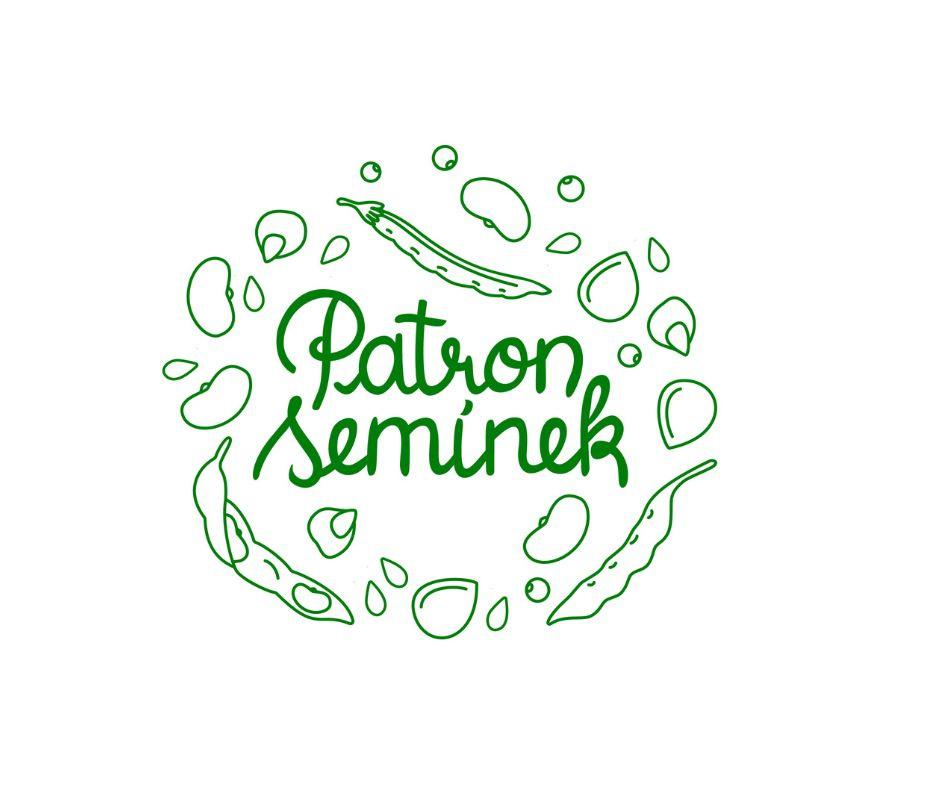 PATRON SEMÍNEK
HARMONOGRAM
Podpora
Příprava
Start projektu
Konec projektu
zhodnocení
DUBEN - ŘÍJEN
BŘEZEN
DUBEN - KVĚTEN
ZÁŘÍ - ŘÍJEN
LISTPAD
HARMONOGRAM
Zápis zájemců o účast v programu
Zahajovací akce
Emailová podpora +online školení semenaření pro začátečníky
Závěrečná oslava + předání certifikátů
Sdílení pokroku na sociálních sítích s hashtagem #patronseminek a #seminkovna.
Q&A
Don't be afraid to ask questions!
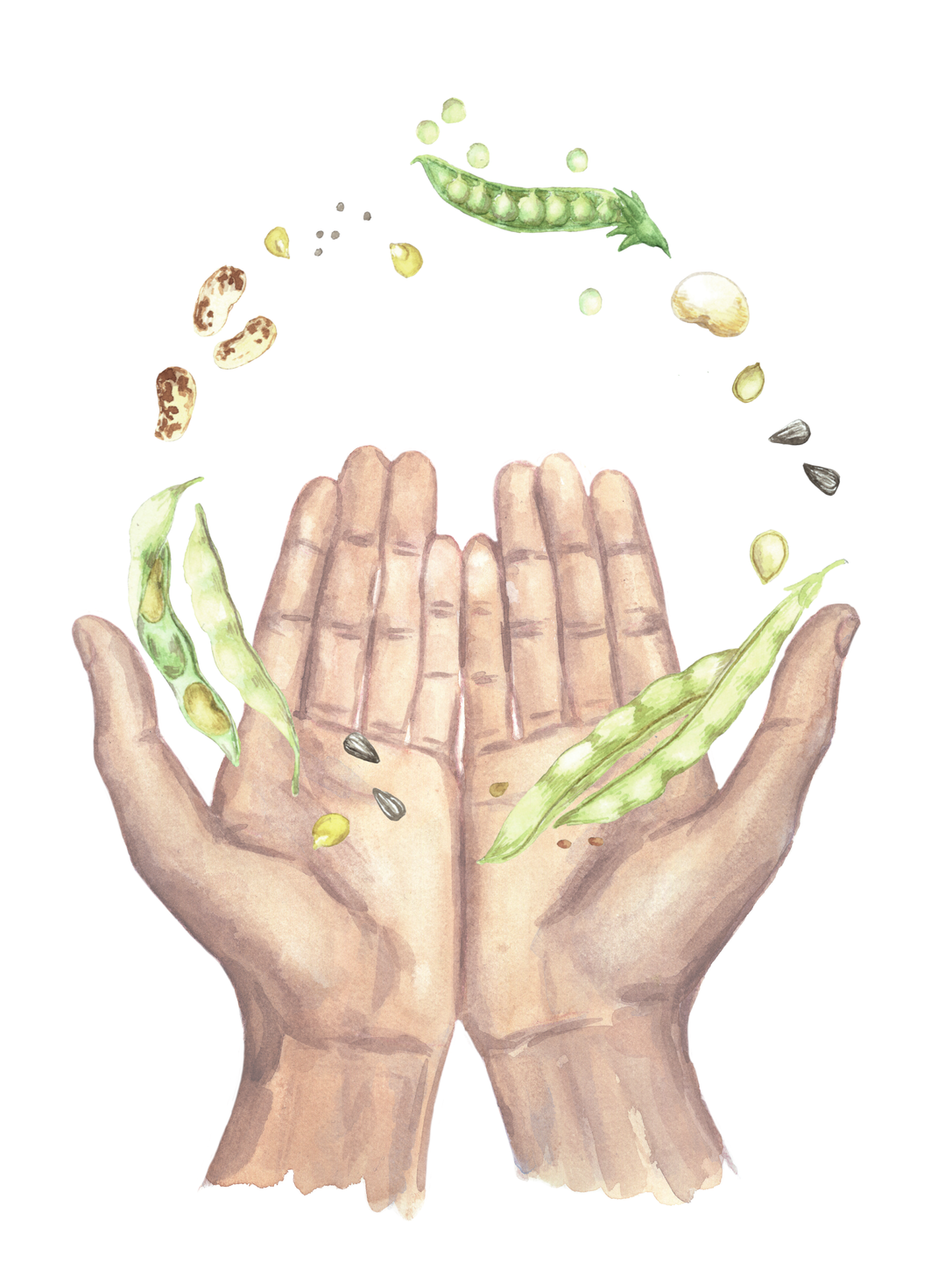 DĚKUJI ZA POZORNOST
E-mail
seminkovnazs@gmail.com
Facebook
https://www.facebook.com/iniciativaseminkovna/
Instagram
https://www.instagram.com/seminkovna/
Ilustrace
Anna Petříková
Fotografie
Archiv Semínkovna
https://SEMINKOVNY.COM